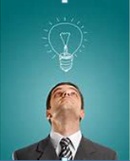 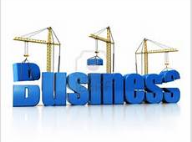 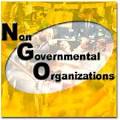 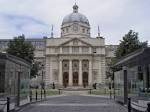 DECISIONS
Insight
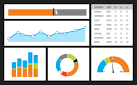 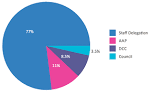 No Micro Data
With 
Micro Data
REPORTING
Methodology + Aggregate Data
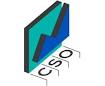 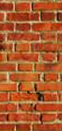 Dept. questions
Data Analysts
Information
ANALYSIS
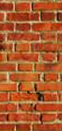 RECORD LINKING
Shareable
 Admin Data
Integrated Data
Confidential 
Data
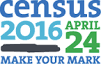 CSO Warehouse
DATA SILOS
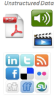 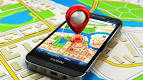 E-Services
E-Footprint
Big Data
Structured Data
Secondary
Data
Raw Data
Administrative Data
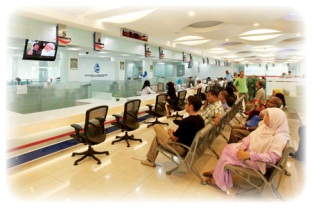 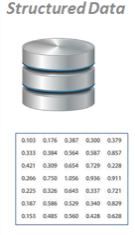 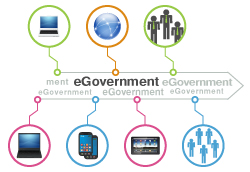 Primary Data
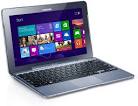 …
Electronically Observed Data
Dept 2
Dept 1
Dept n
Dept 1 warehouse
DATA IDENTIFIERS
Business / Entity
Data Model
Person
Location
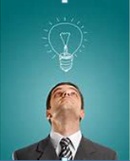 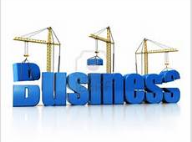 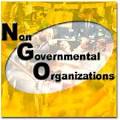 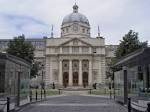 DECISIONS
Insight
MORE / BETTER
Anonymous
Research Data
Anonymous
Open Data
INSIGHT REPORTS
Methodology + Aggregate Data
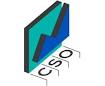 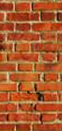 Dept. questions
Data Analysts
MORE / EASIER
Information
ANALYSIS
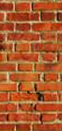 LESS
Shareable
 Admin Data
Integrated Data
Confidential 
Data
RECORD LINKING
Dept 1 warehouse
X
DATA SILOS
Raw Data
Admin Data
DATA NODES
Departmental
Administrative
Data
Federated
Logical
NDI
…
Dept n
Dept 1
Dept 2
Business / Entity
Data Model
Person
Location
National Data Infrastructure (NDI) Actions
Business / Entity
Collect Identifiers where permissible
Collect once, use often
Identify Pathfinder projects
Leverage CSO expertise
Location
Person